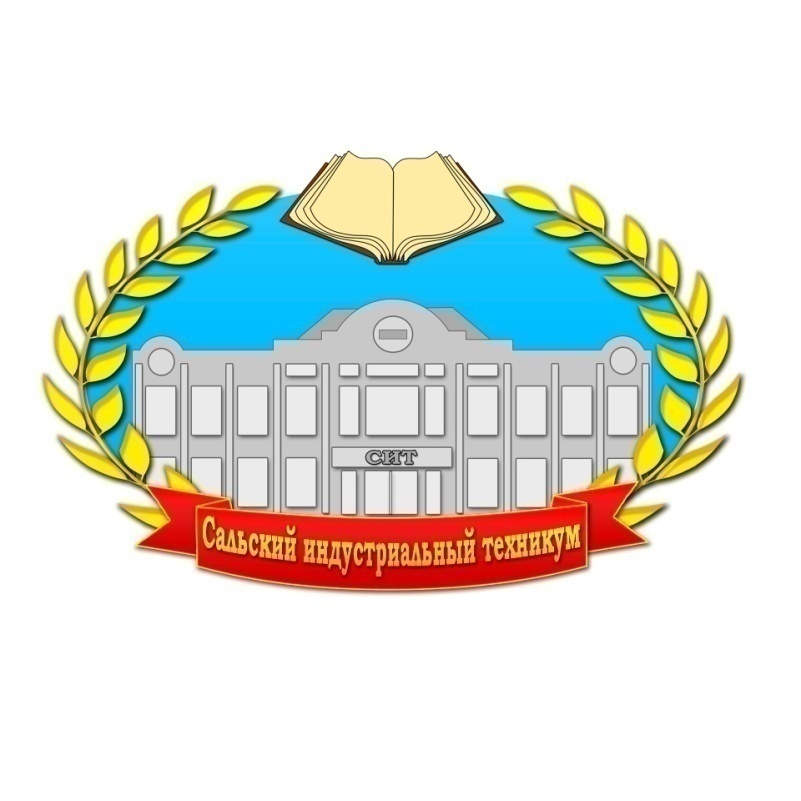 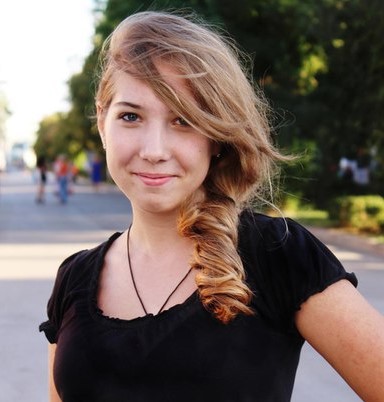 Студентка 
Государственного бюджетного профессионального  образовательного учреждения Ростовской области «Сальский индустриальный техникум».

Участница конкурса
Горенкова Надежда Георгиевна
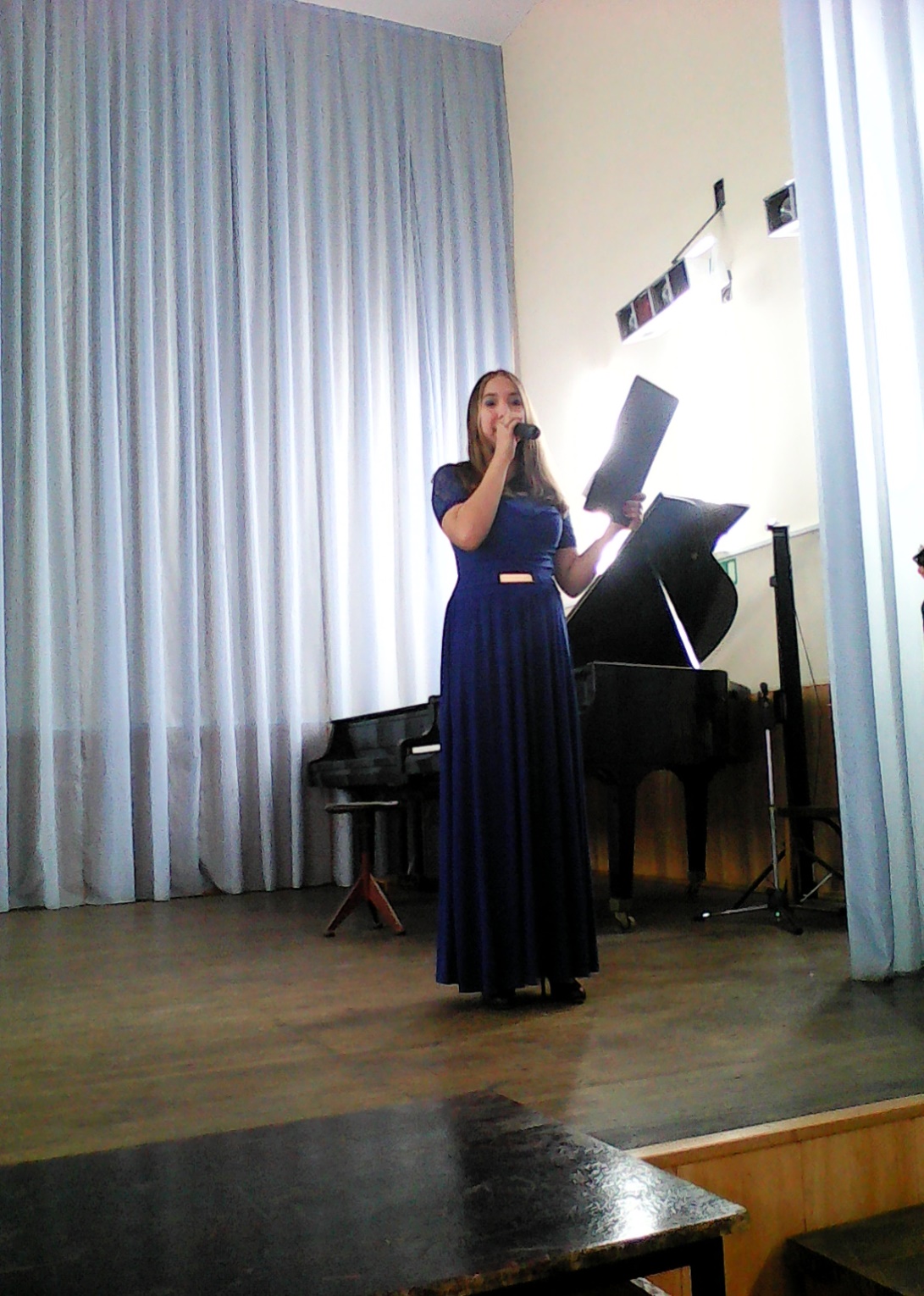 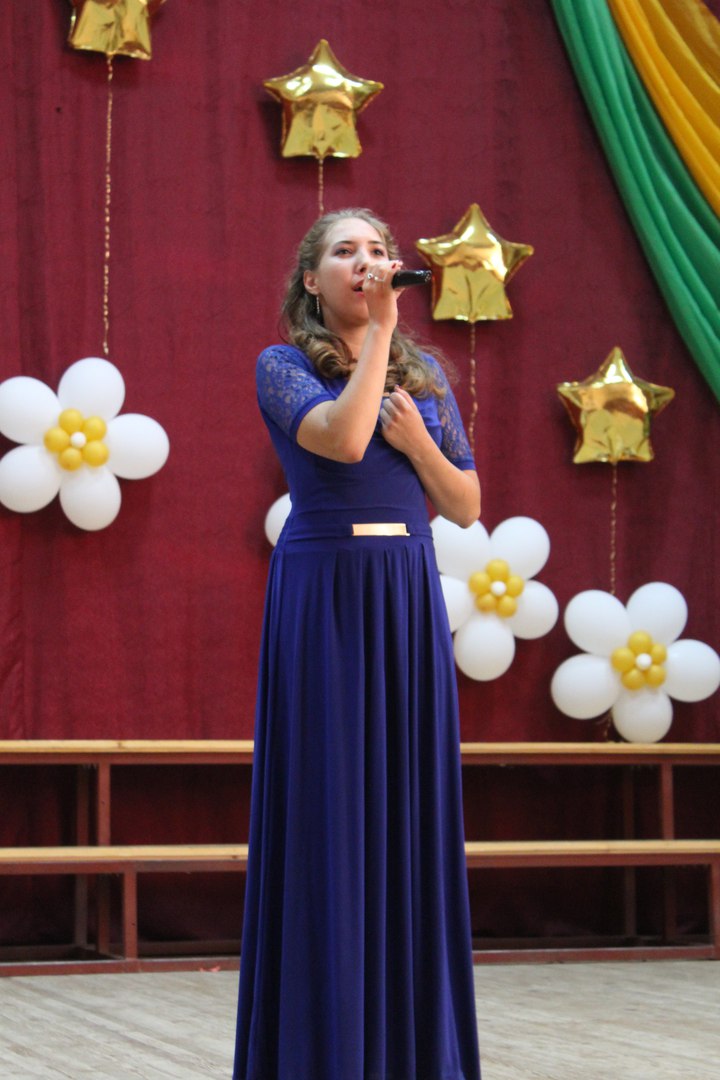 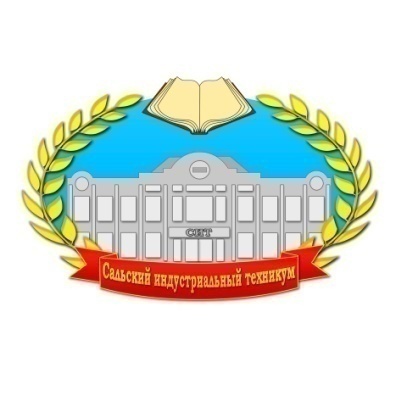 Творческое образование:
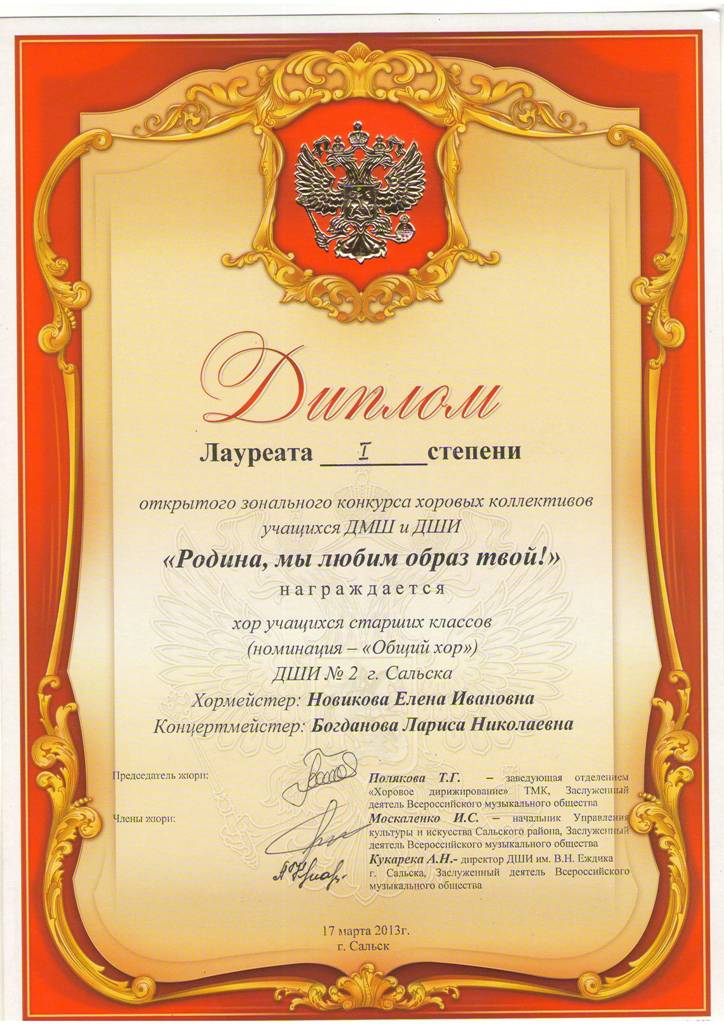 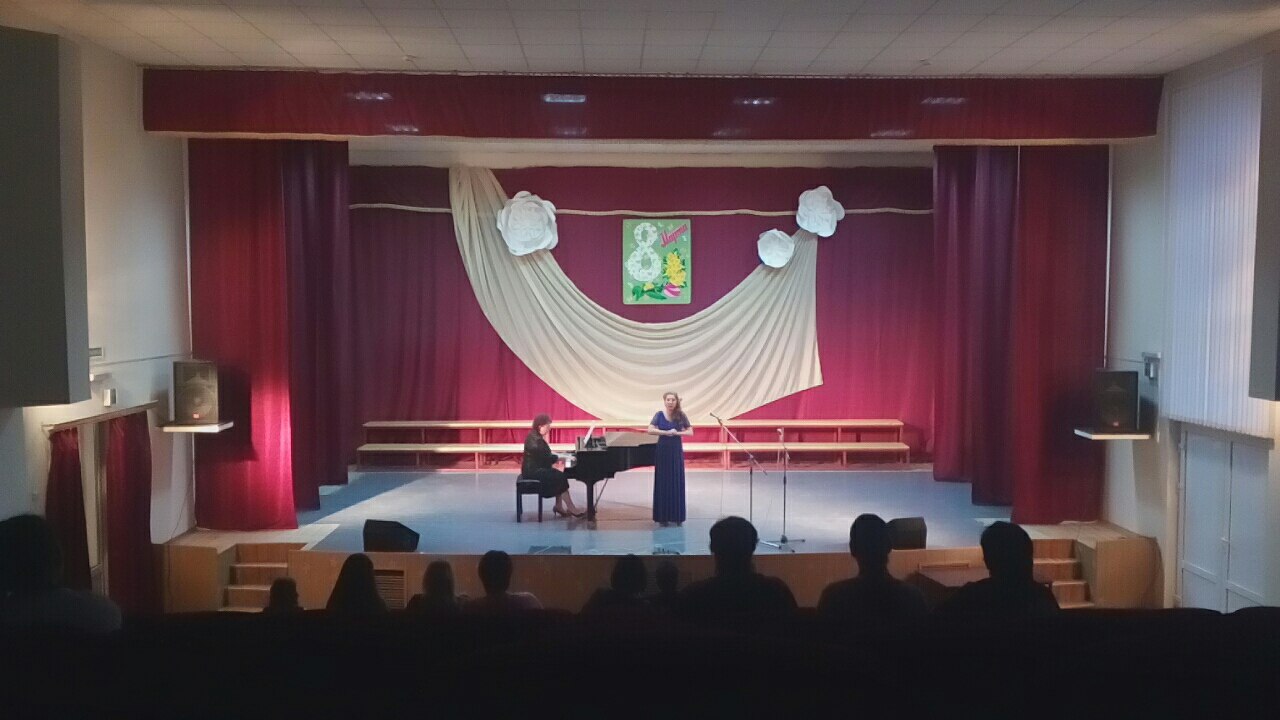 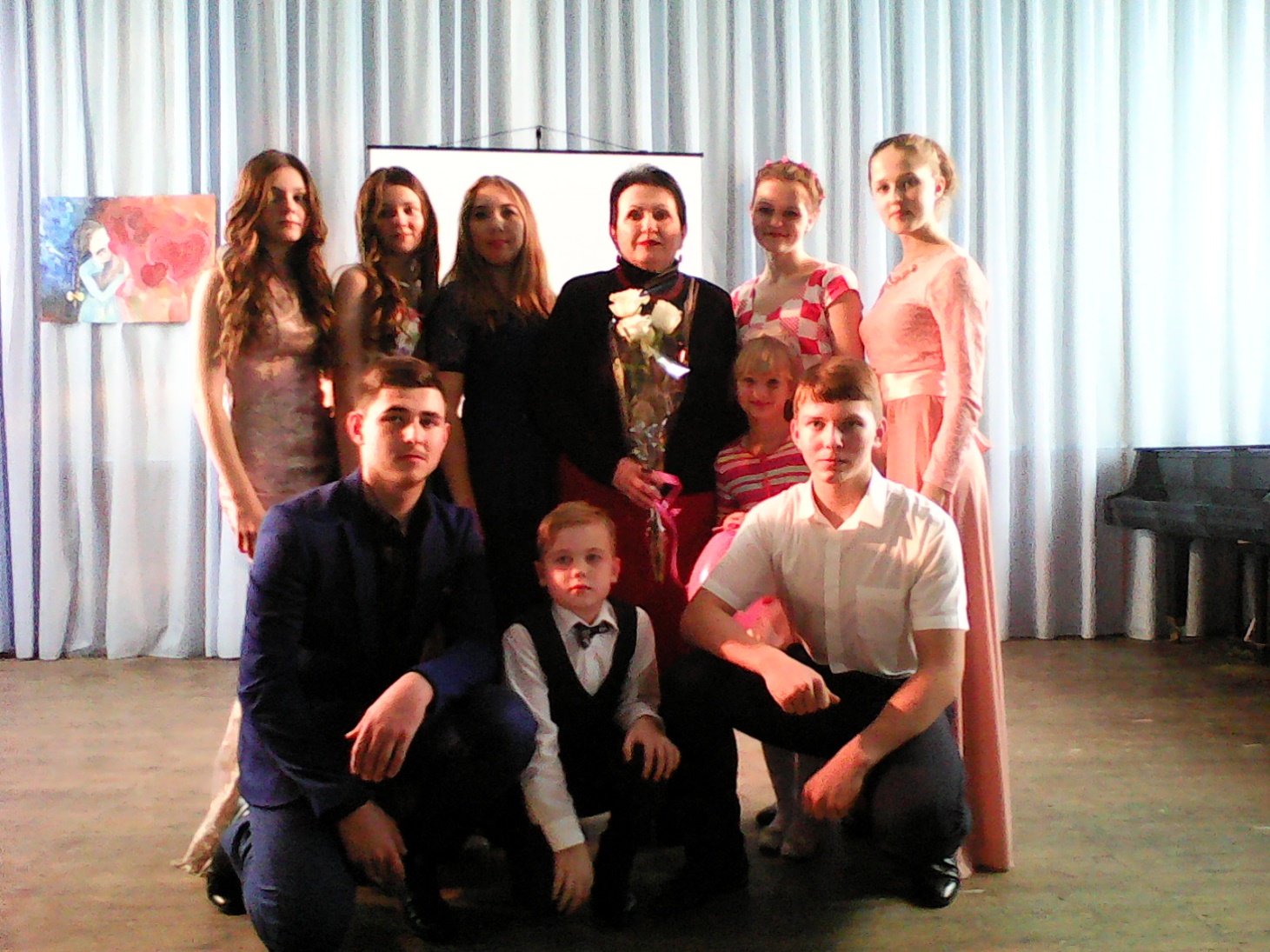 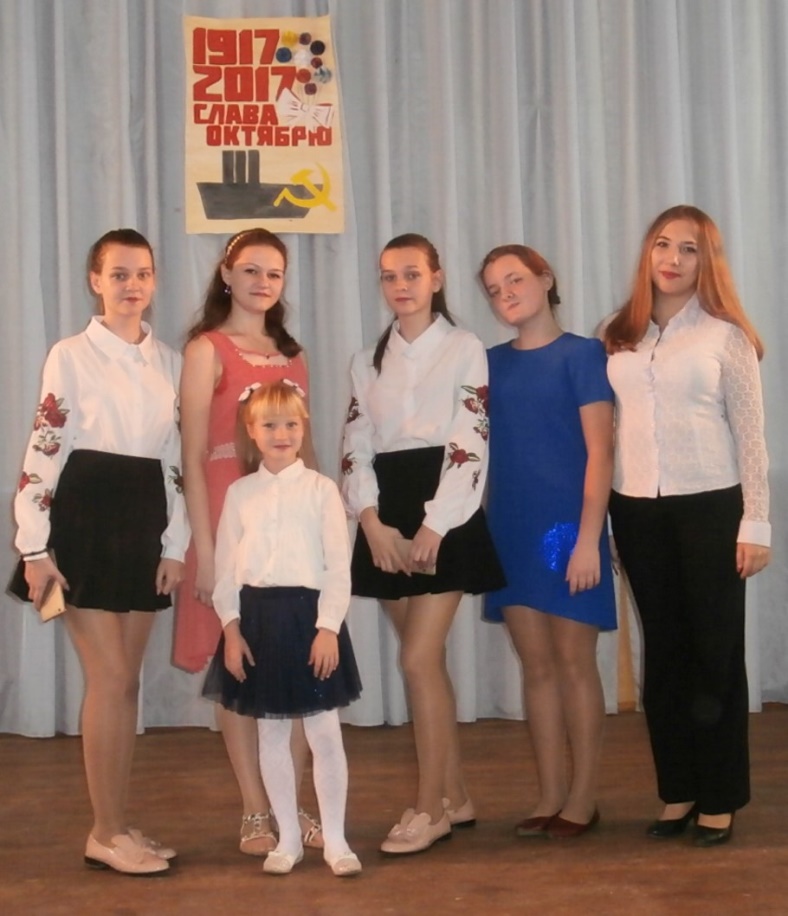 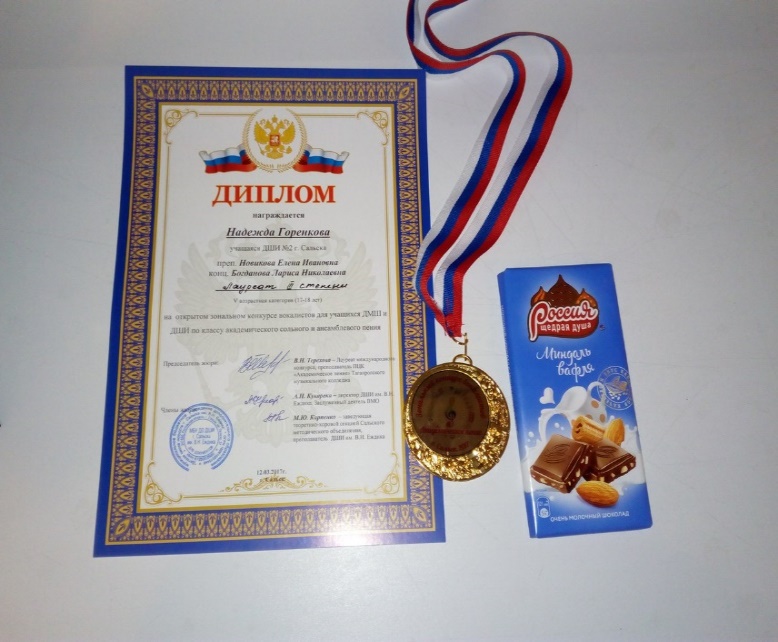 2006 – 2014 год, Муниципальное Бюджетное Учреждение Дополнительного Образования «Детская школа искусств г. Сальска №2. 
 	 Специальность: Фортепиано
2013 – 2018 год, Муниципальное Бюджетное Учреждение Дополнительного Образования «Детская школа искусств г. Сальска №2.
    	  Специальность: Академический вокал
2015-2018 год Занятия в театральной студии «Триумф».
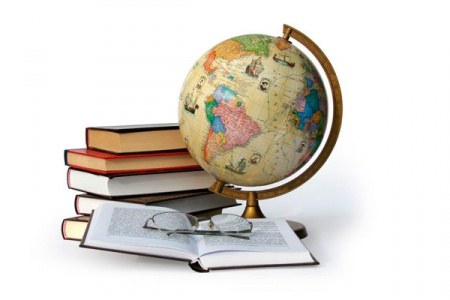 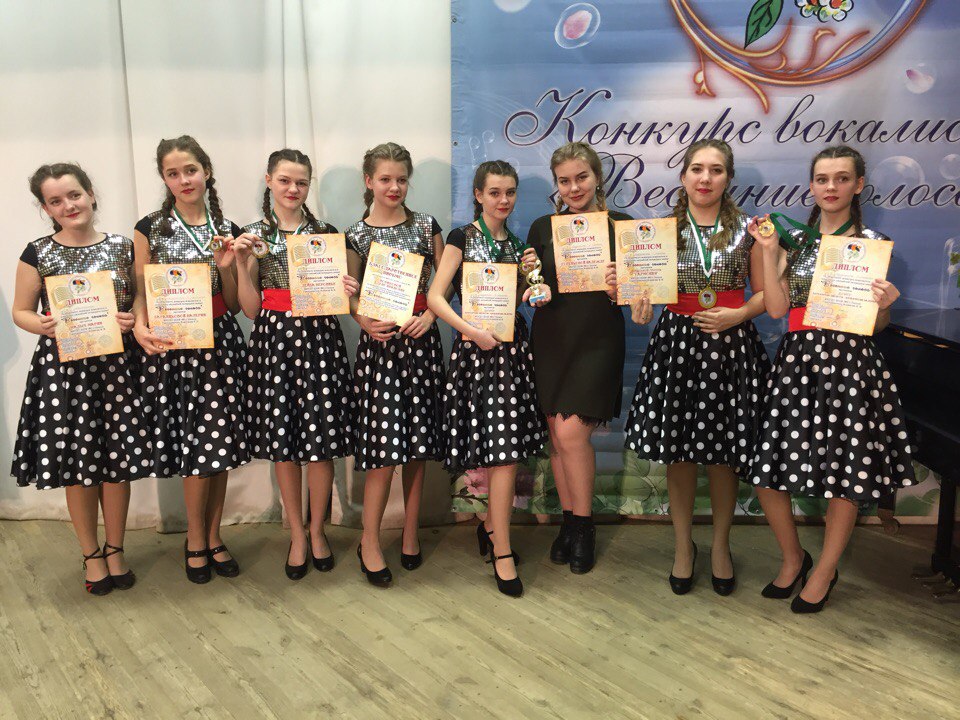 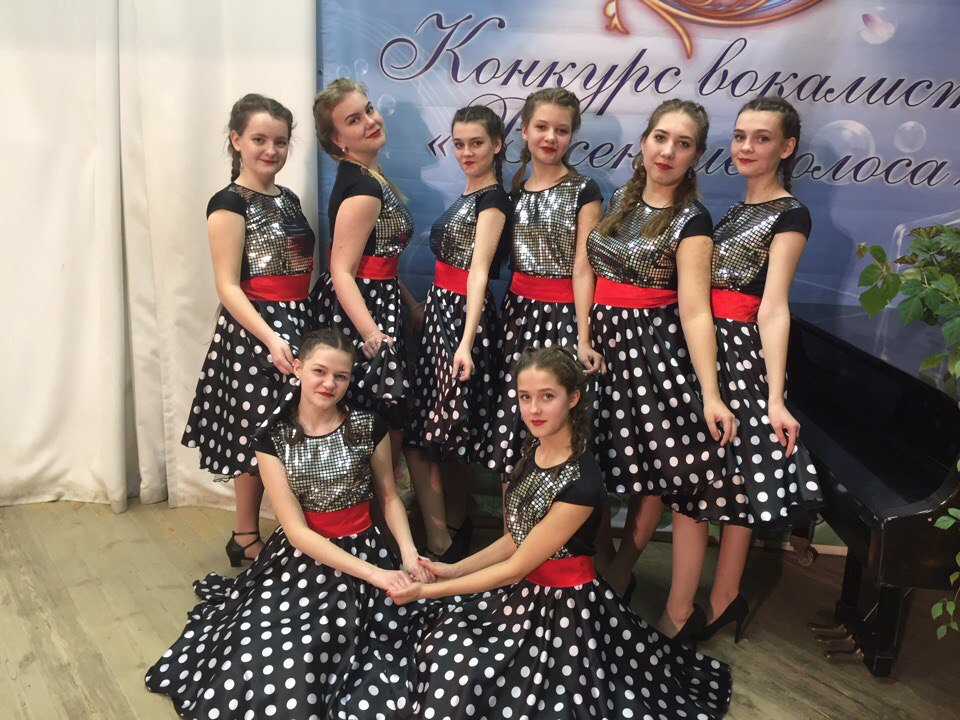 Мой коллектив
Вокальная группа «ГАРМОНИЯ»
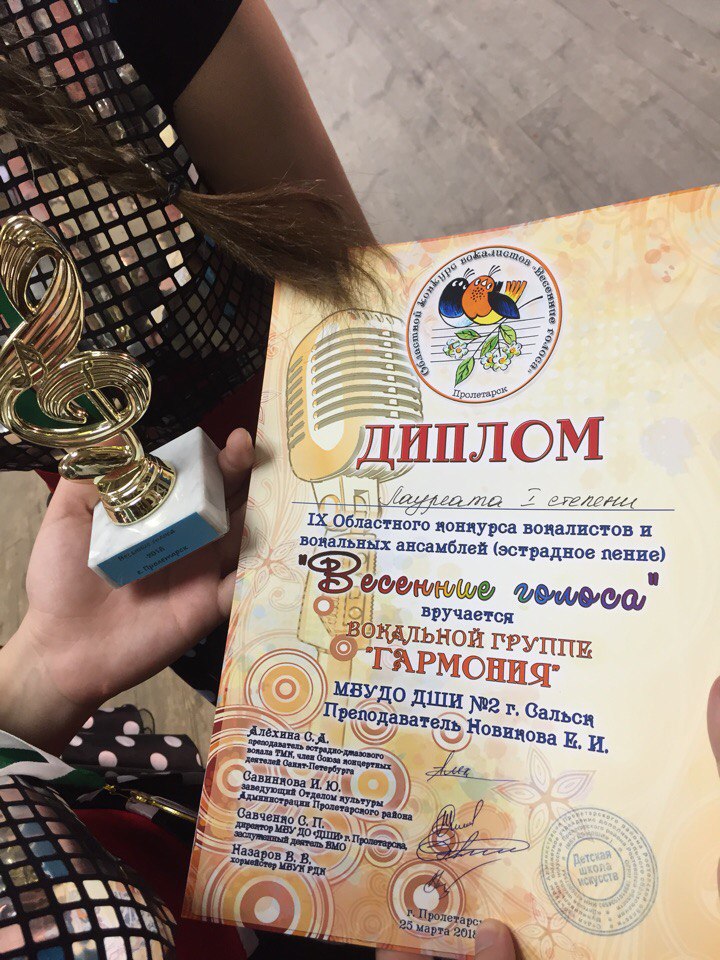 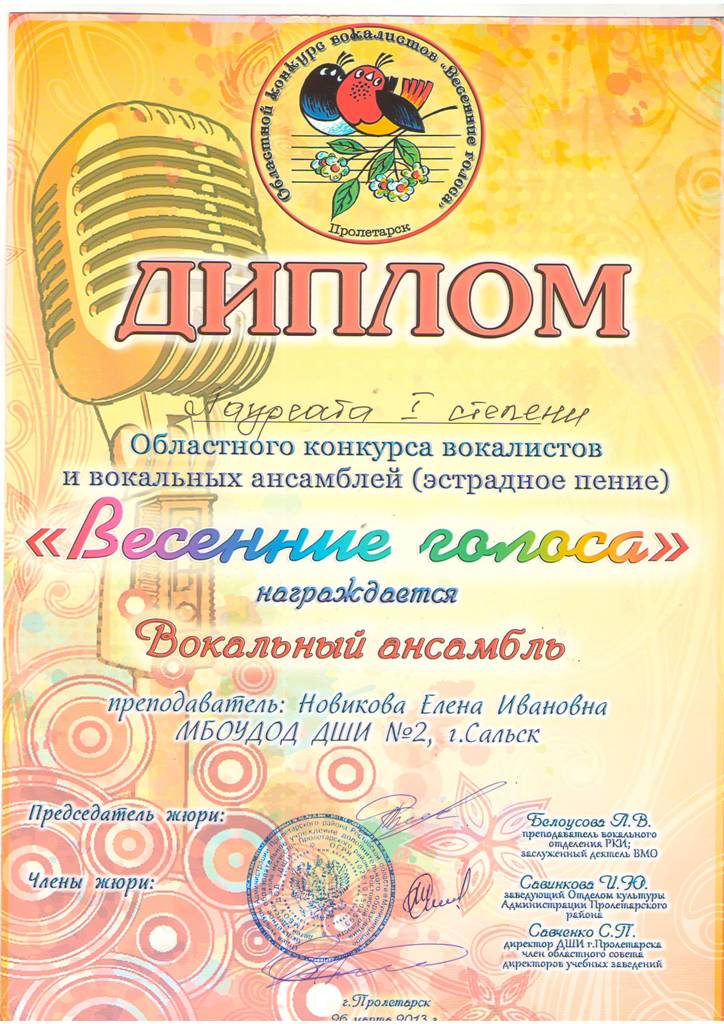 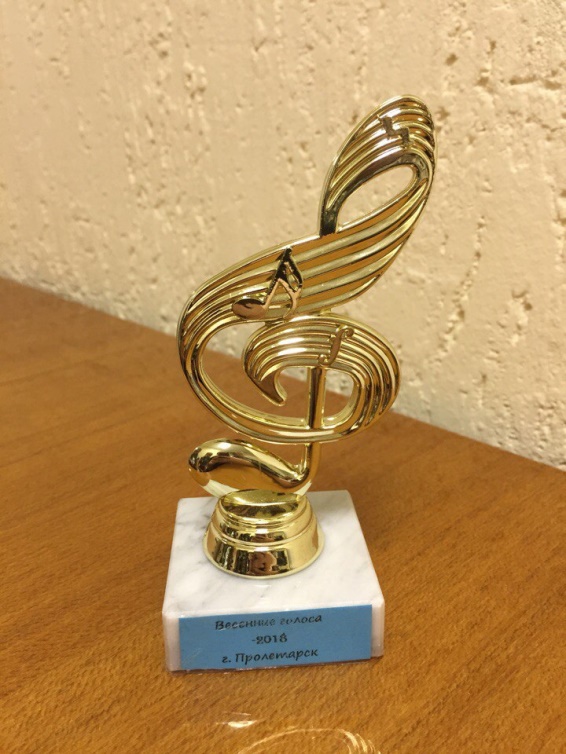 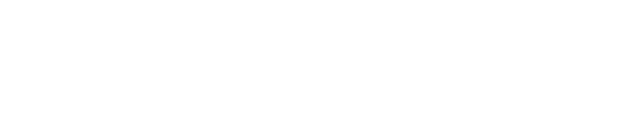 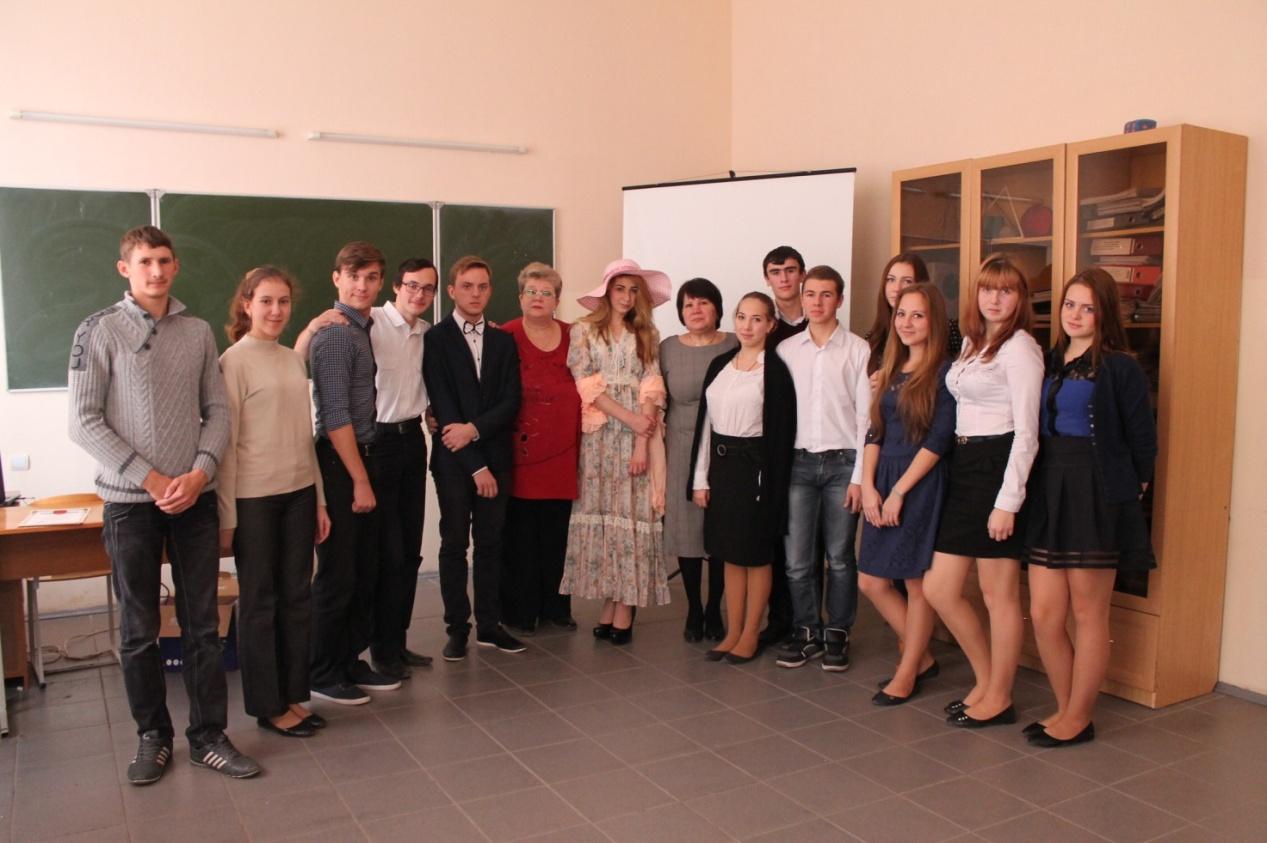 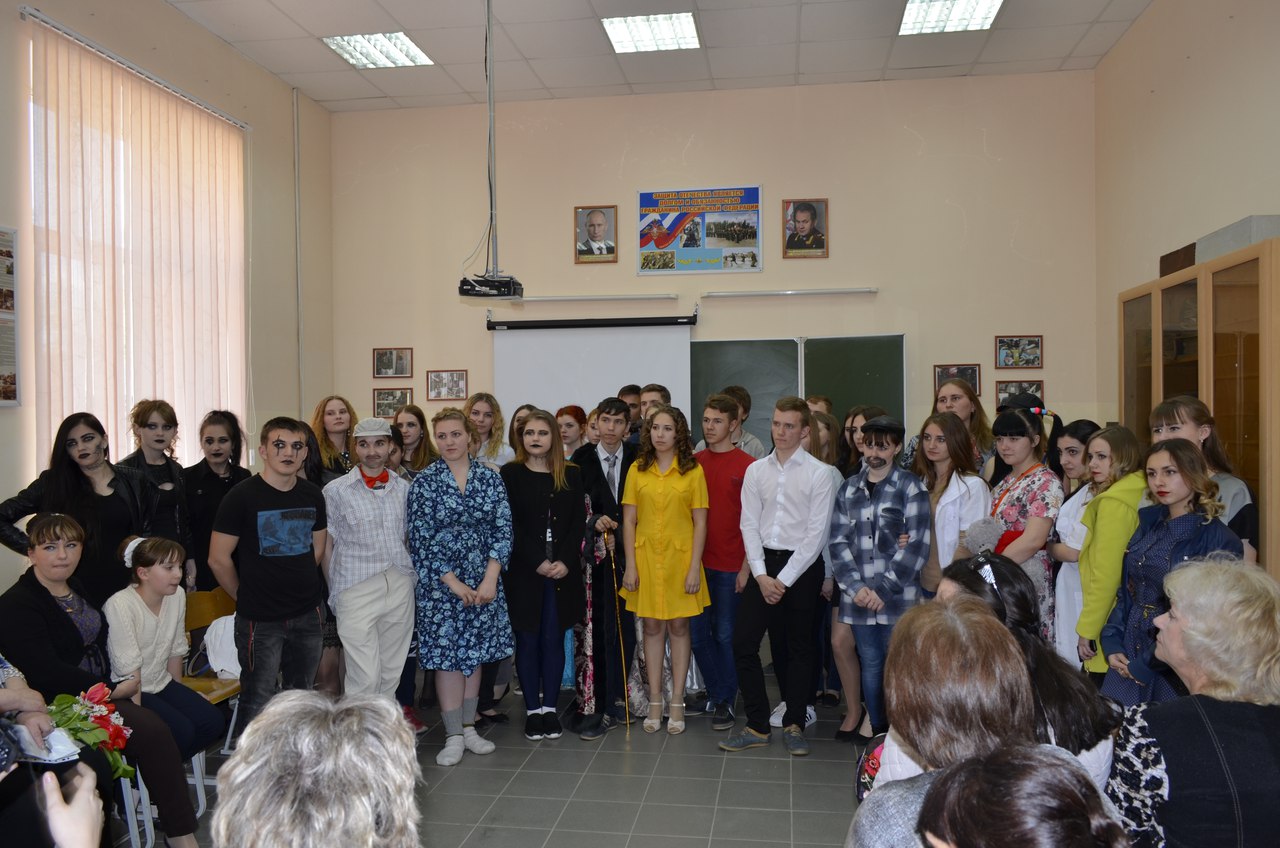 Театр
Театр - это не просто актерская игра - это жизнь актеров.
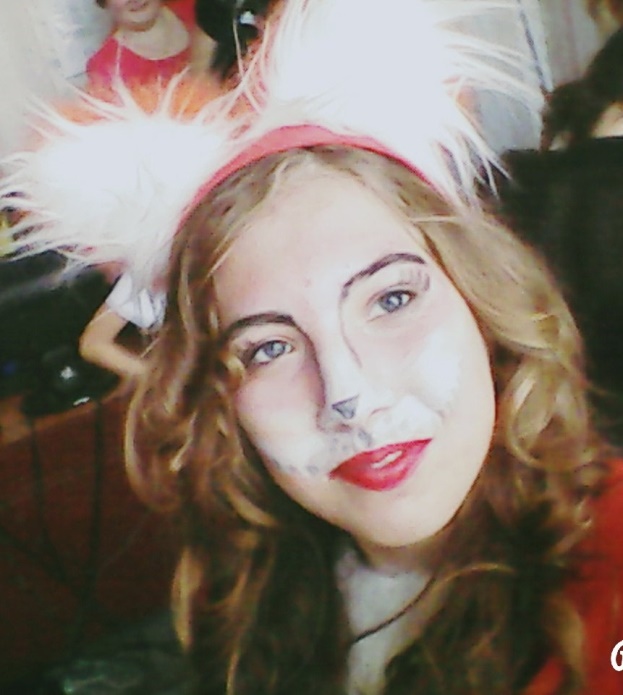 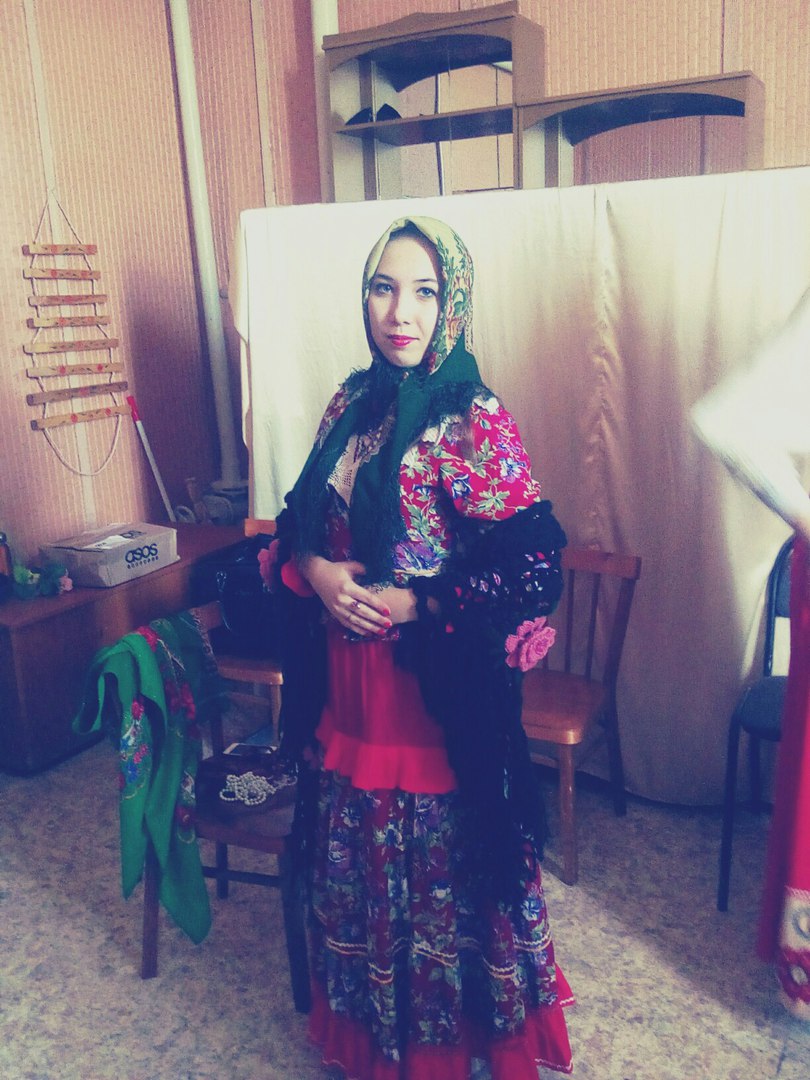 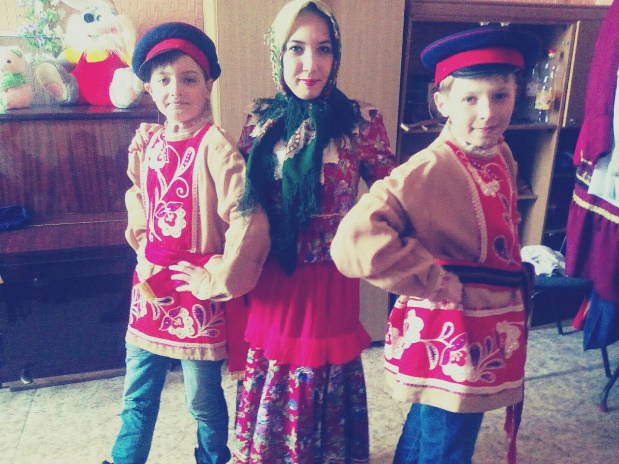 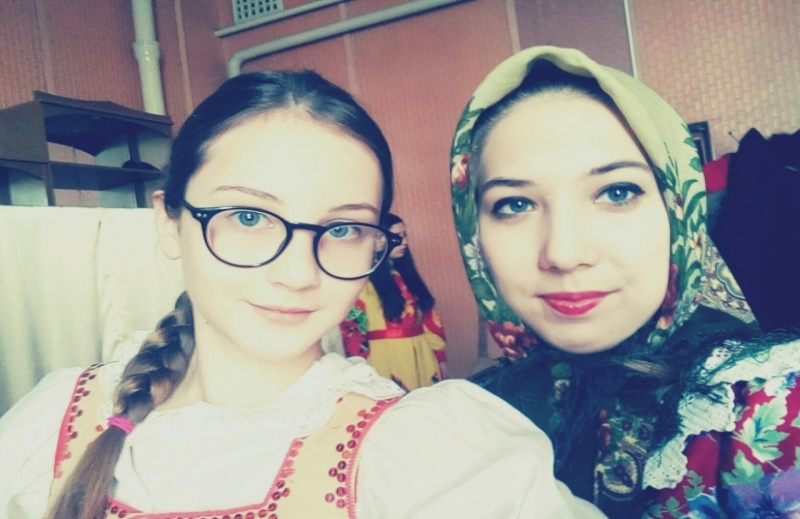 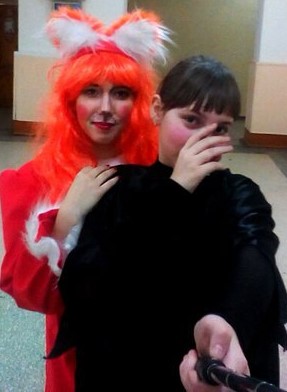 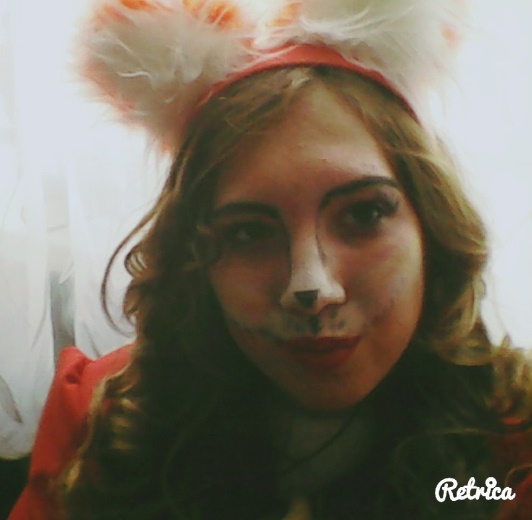 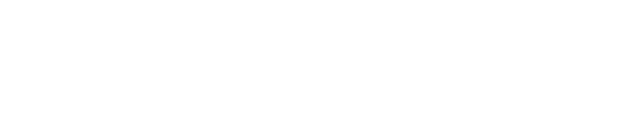 Специальность: Компьютерные системы и комплексы
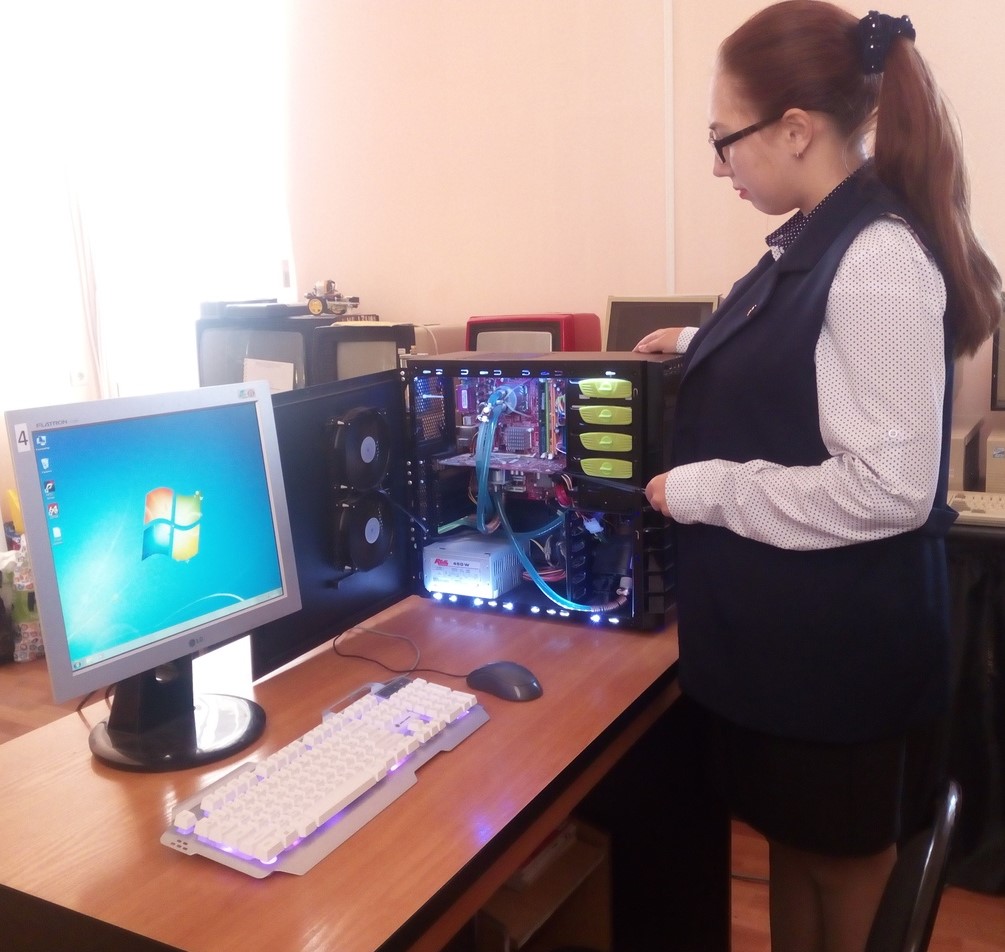 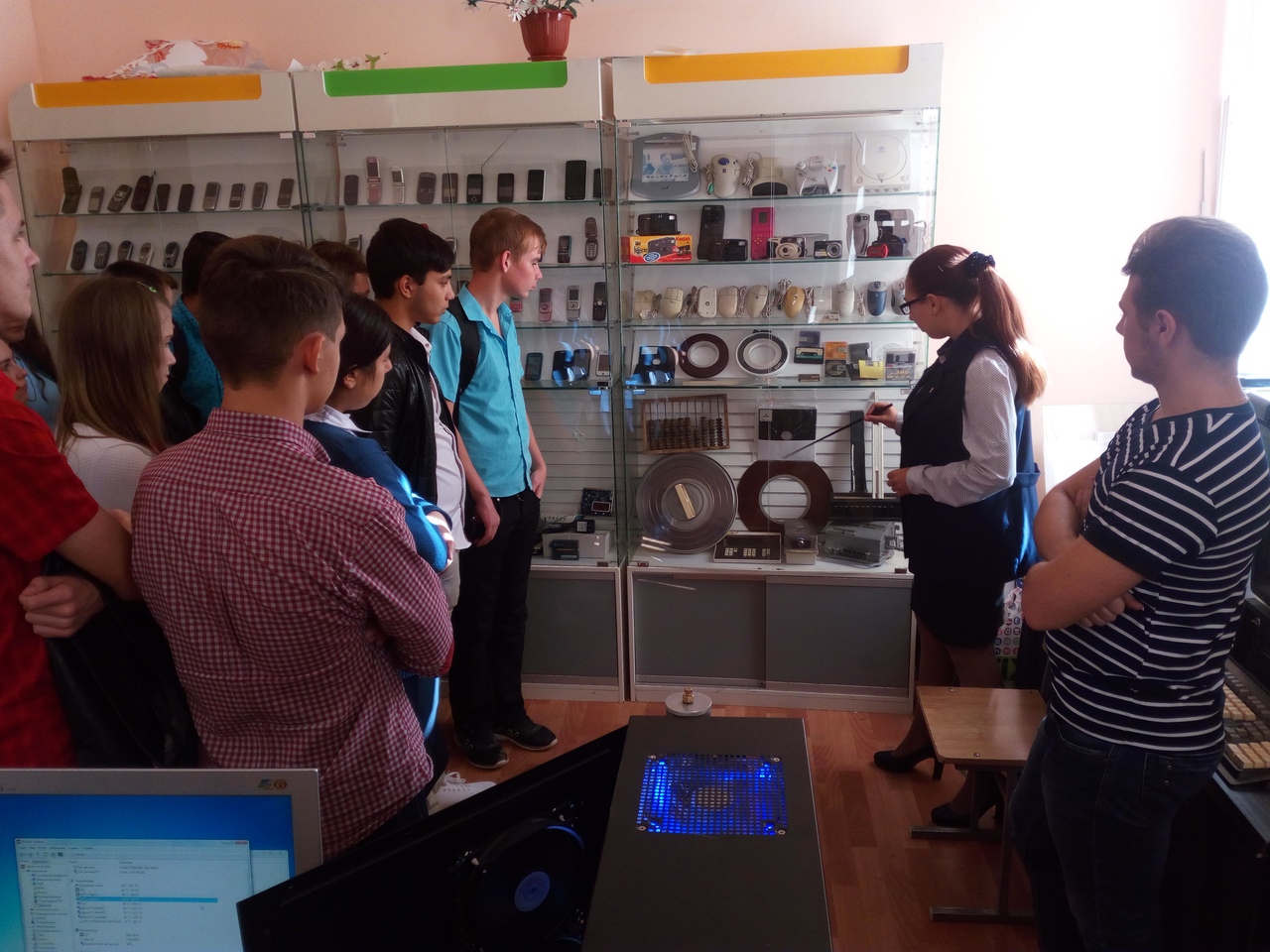 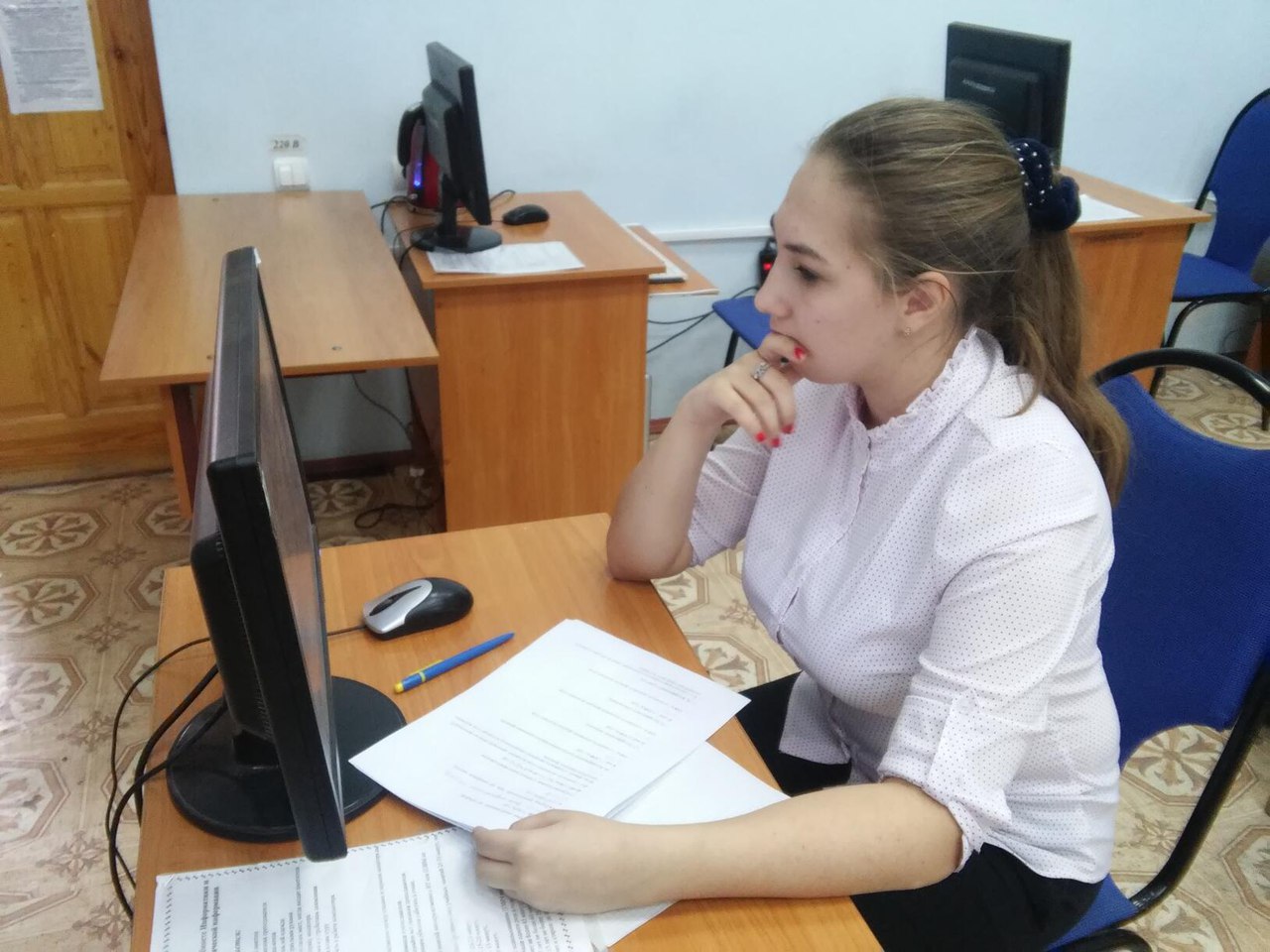 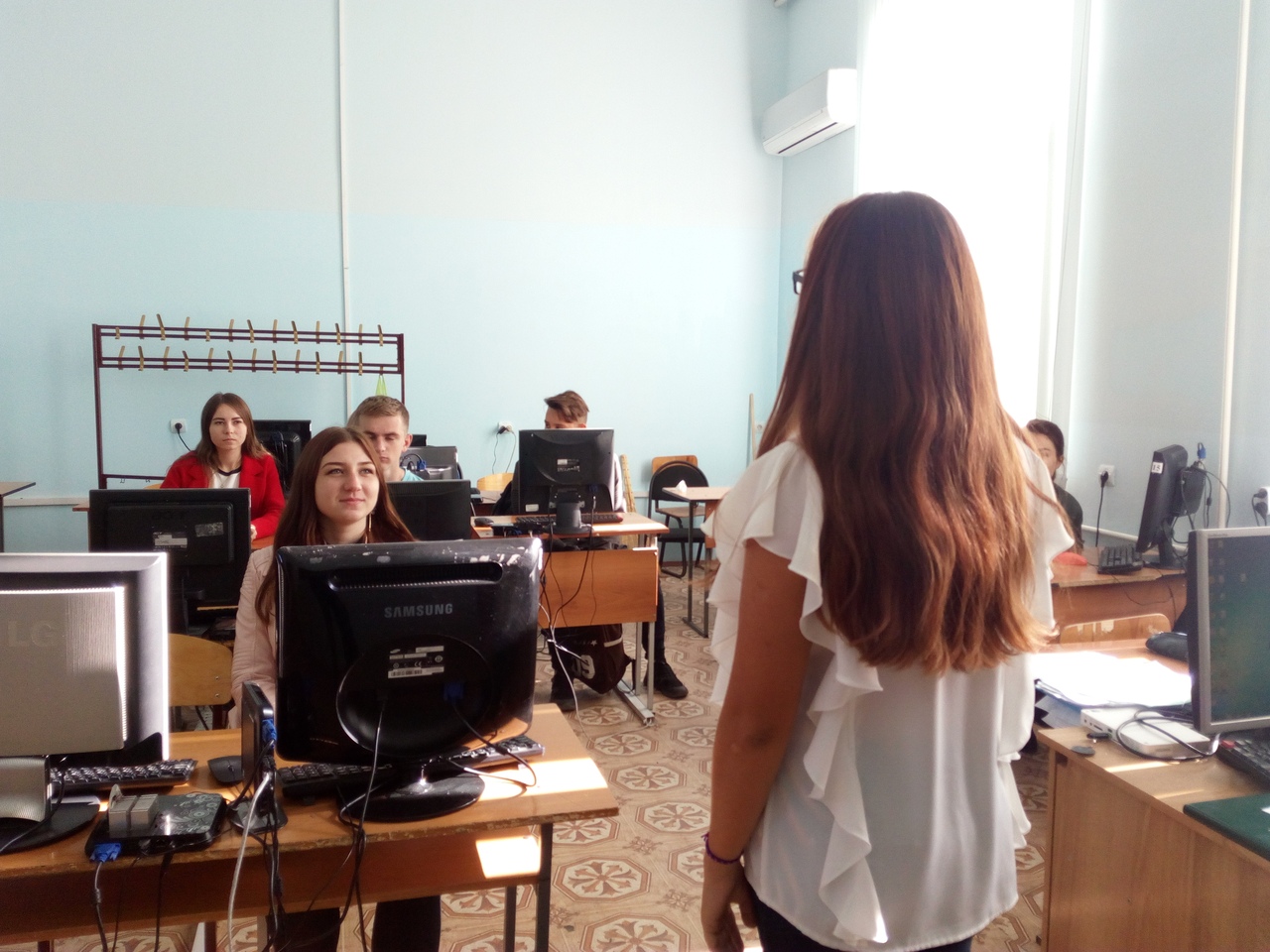 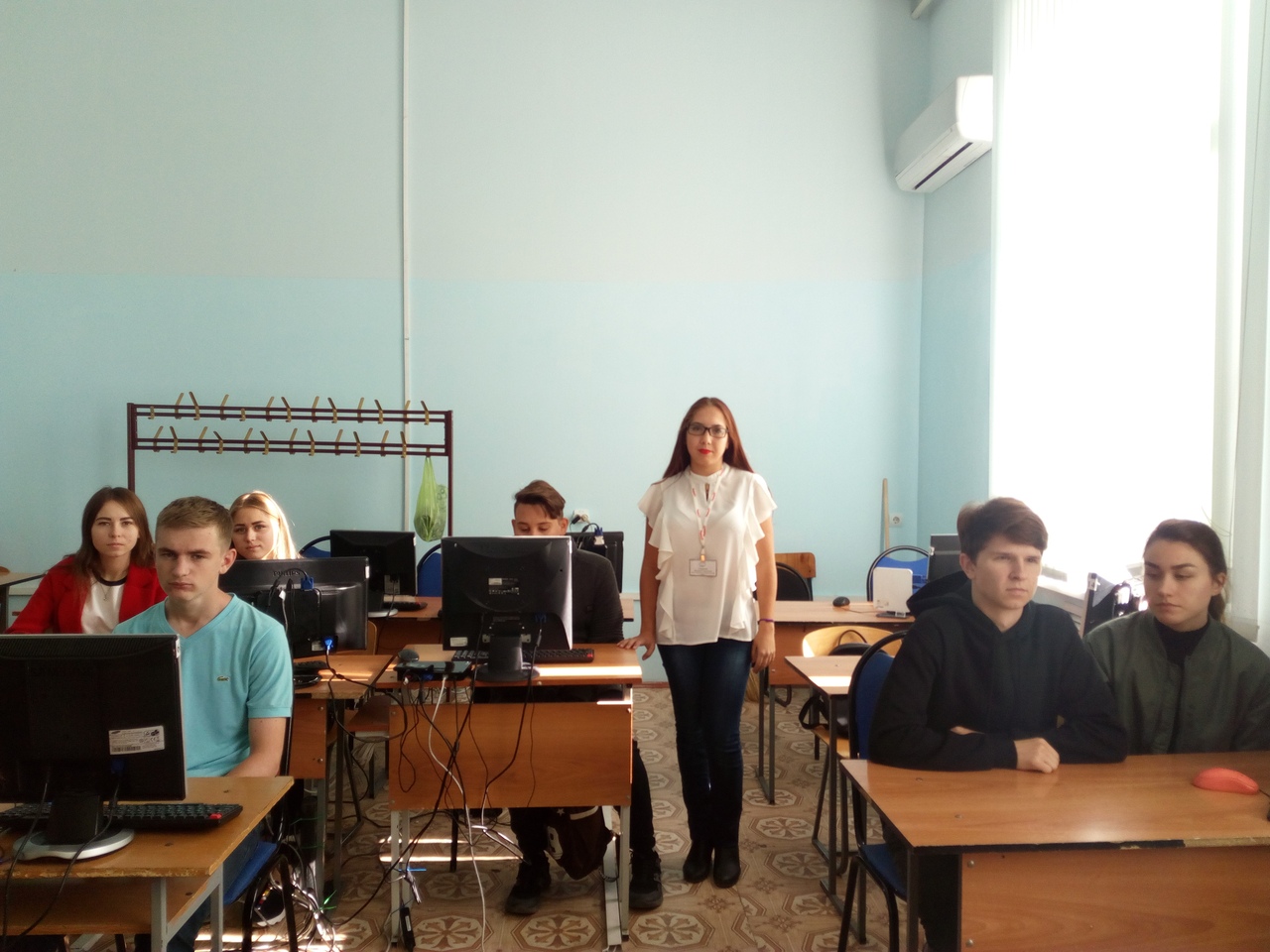 Общественная жизнь техникума
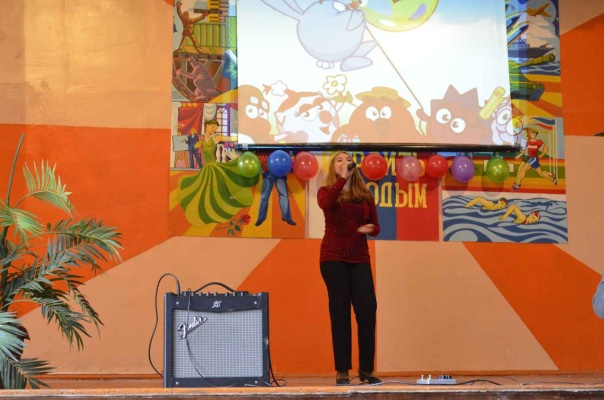 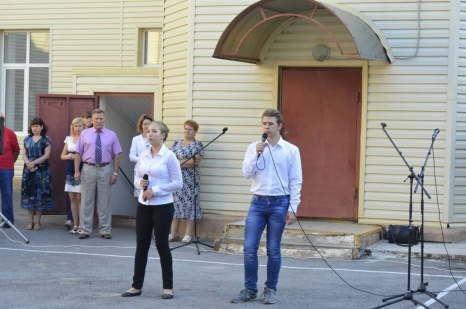 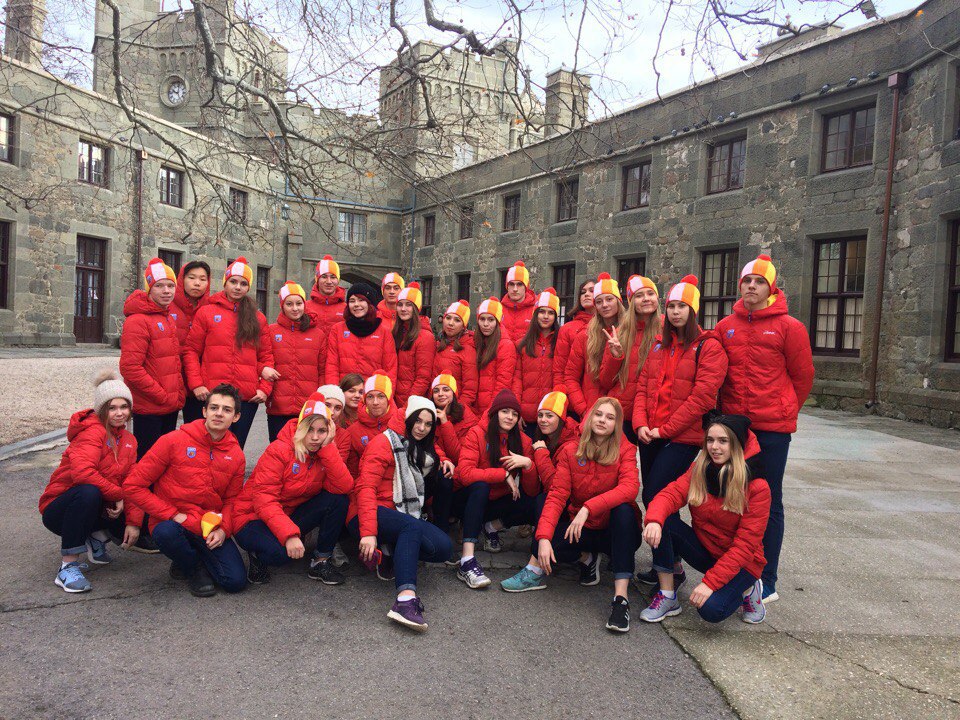 Школа Студенческого самоуправления «Лидер 21 века»
Артек – это место где исполняются мечты.
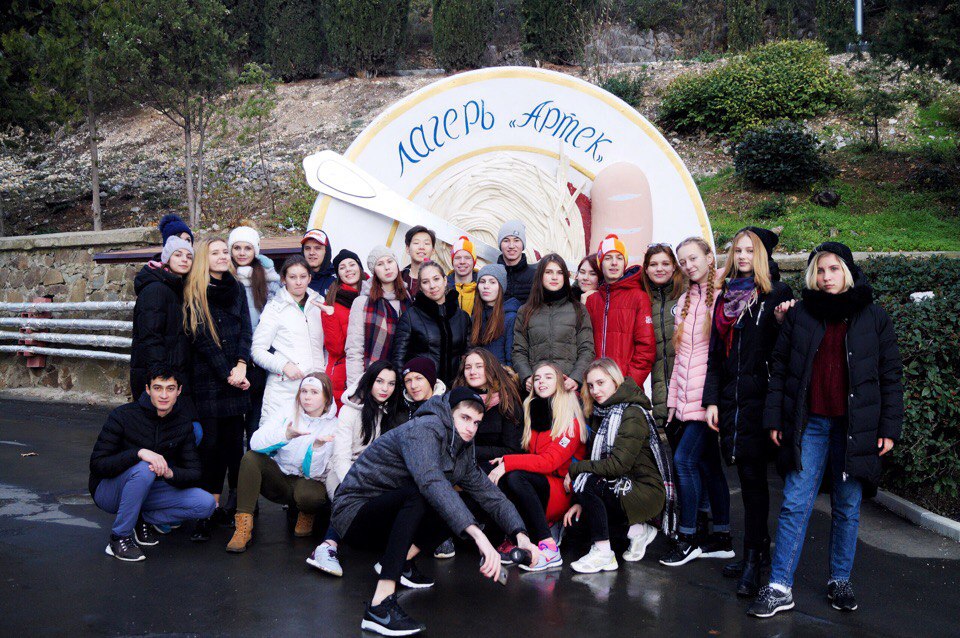 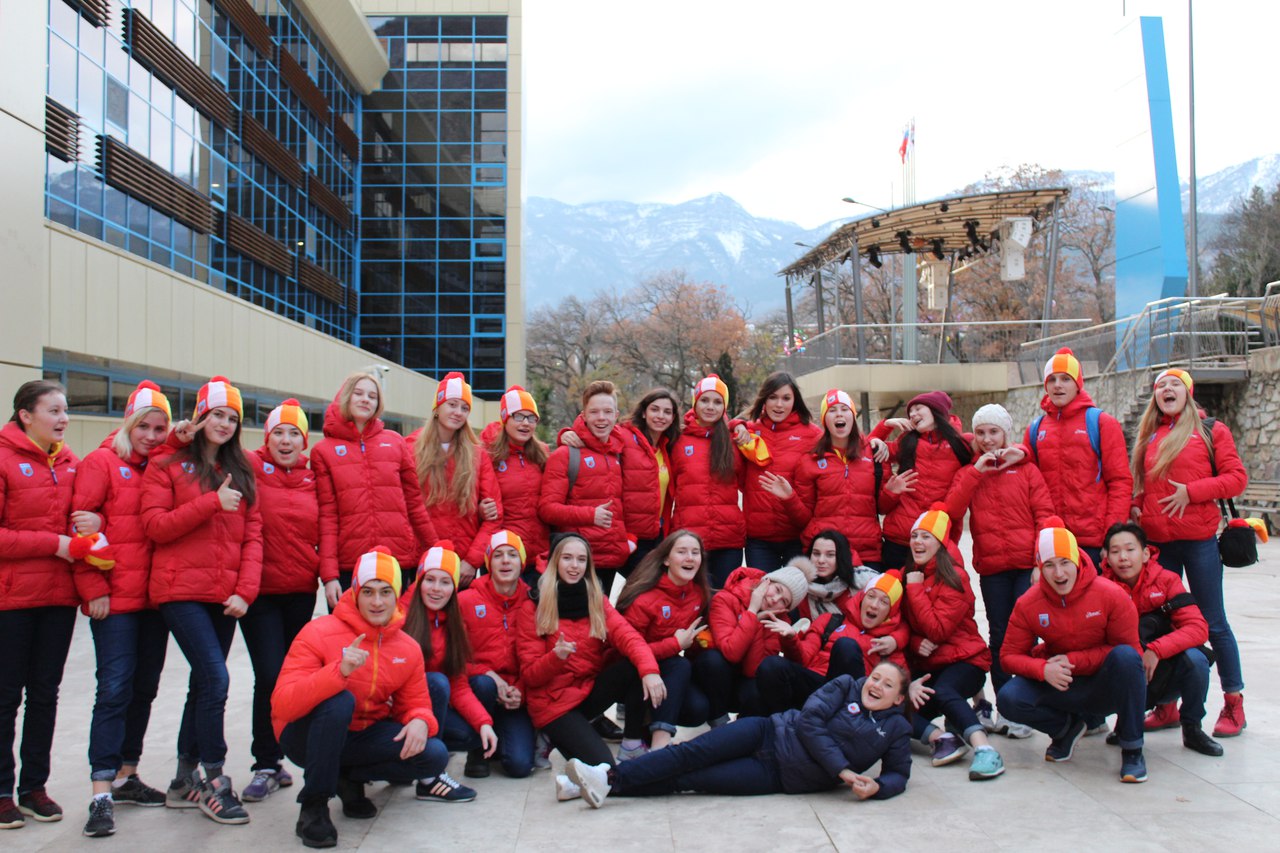 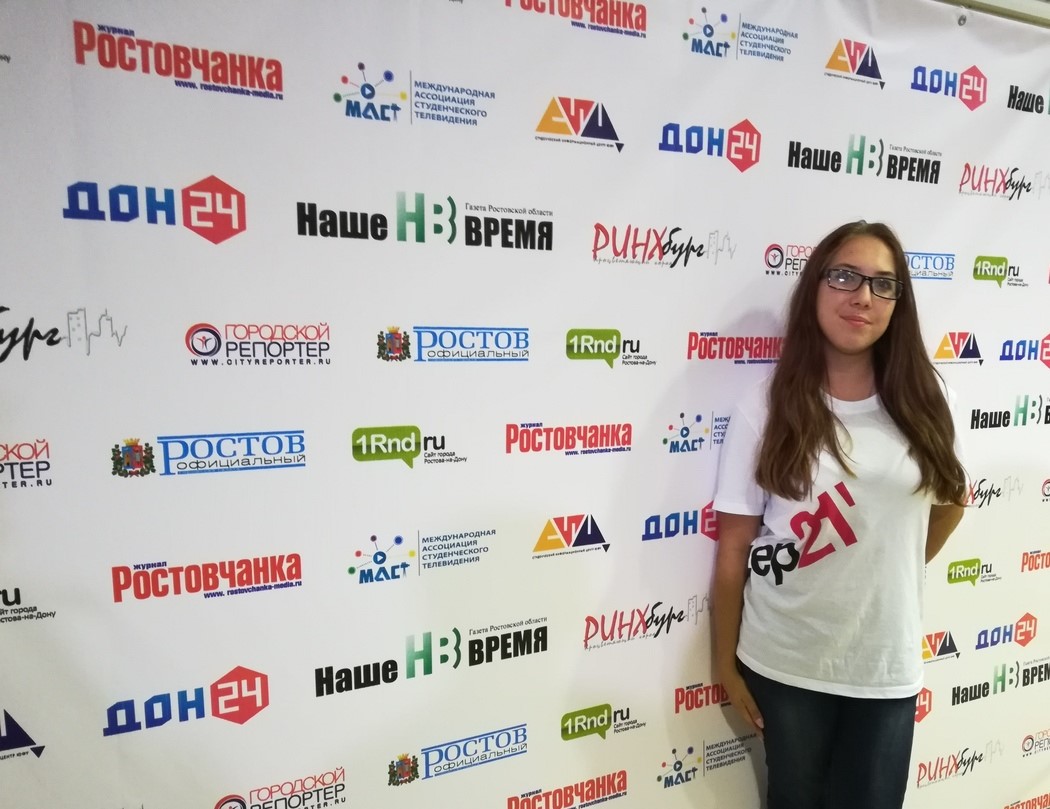 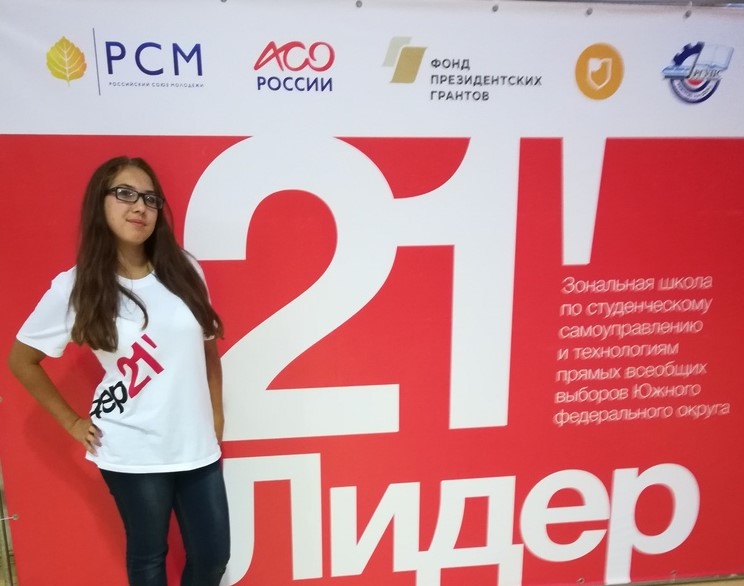 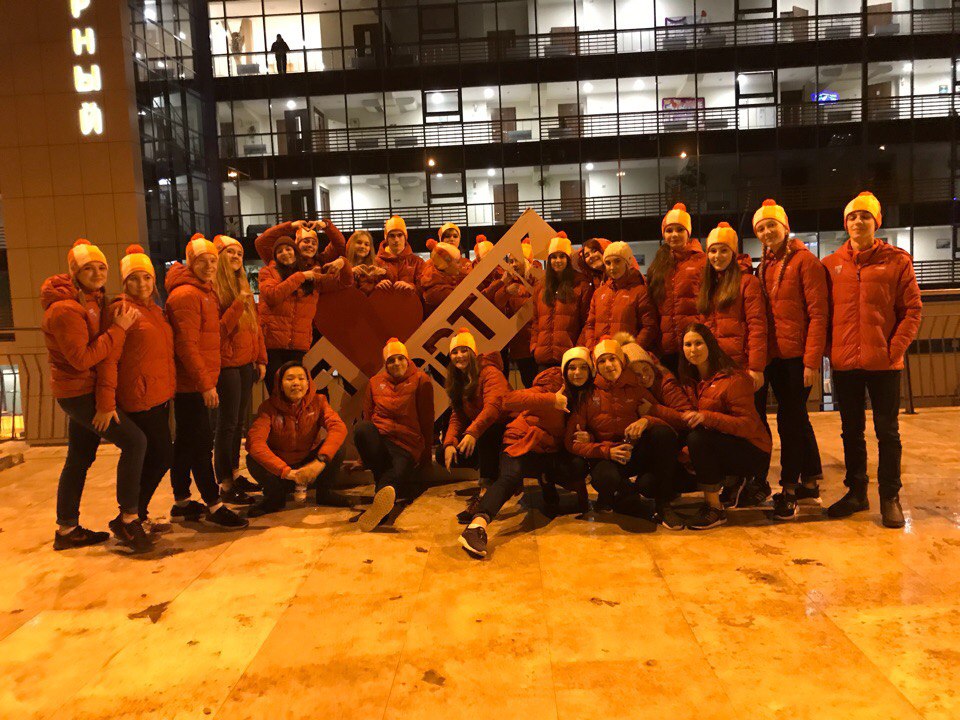 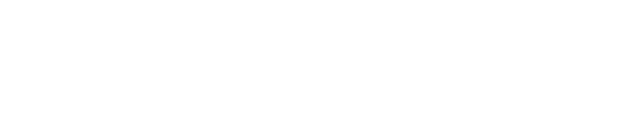 Музыка — это некая постоянная в нашей жизни. Слышишь песню и сразу вспоминаешь определенный момент, место или даже человека. Мир меняется, а песня остается, как и твое вспоминание. И это удивительно.
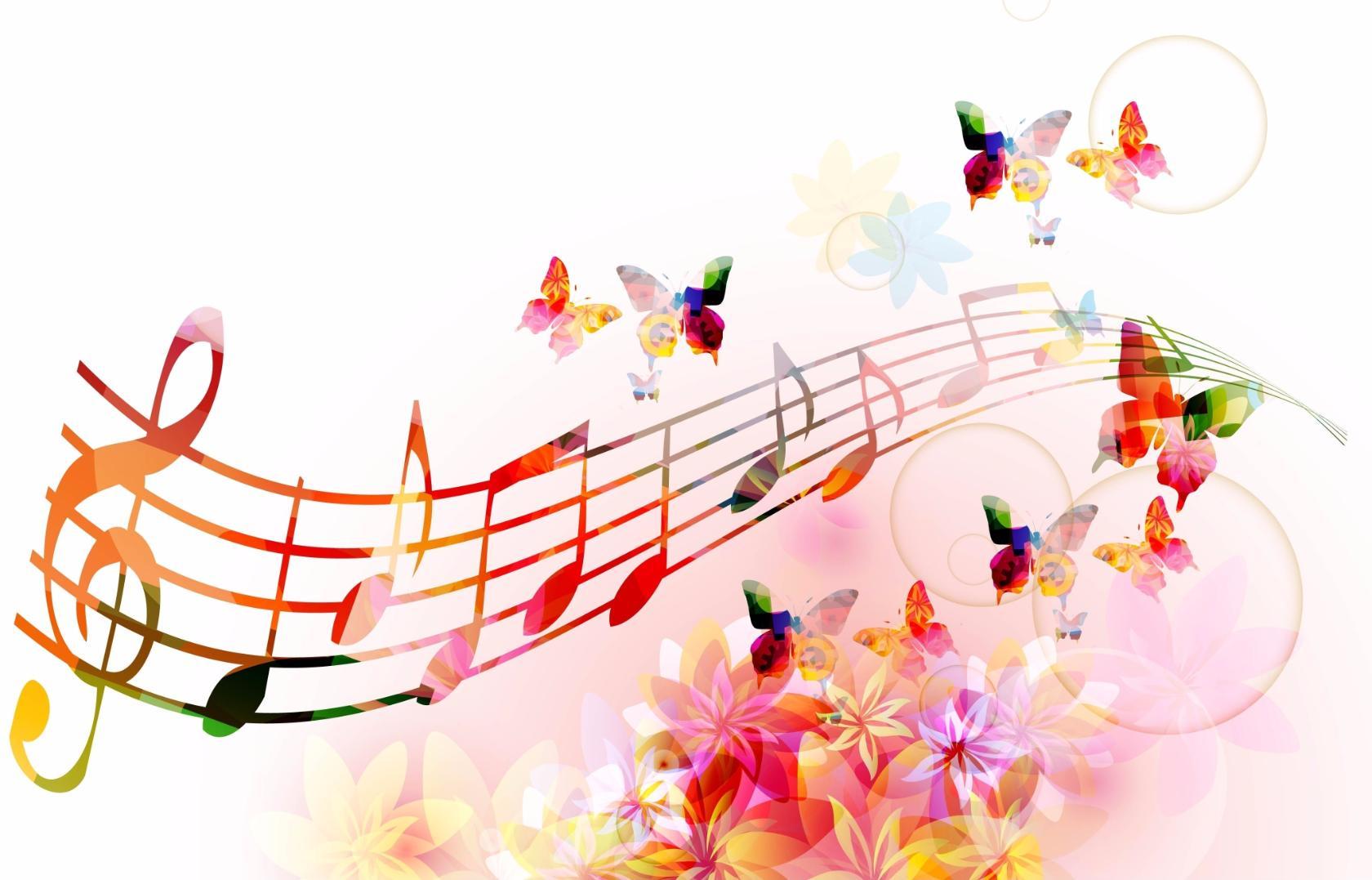 Спасибо за внимание